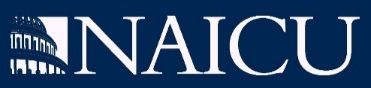 Supreme Court Ruling: 
Diversity in Higher Education
Barbara Mistick
President
NAICU
Art Coleman
Managing Partner
EducationCounsel LLC
July 14, 2023
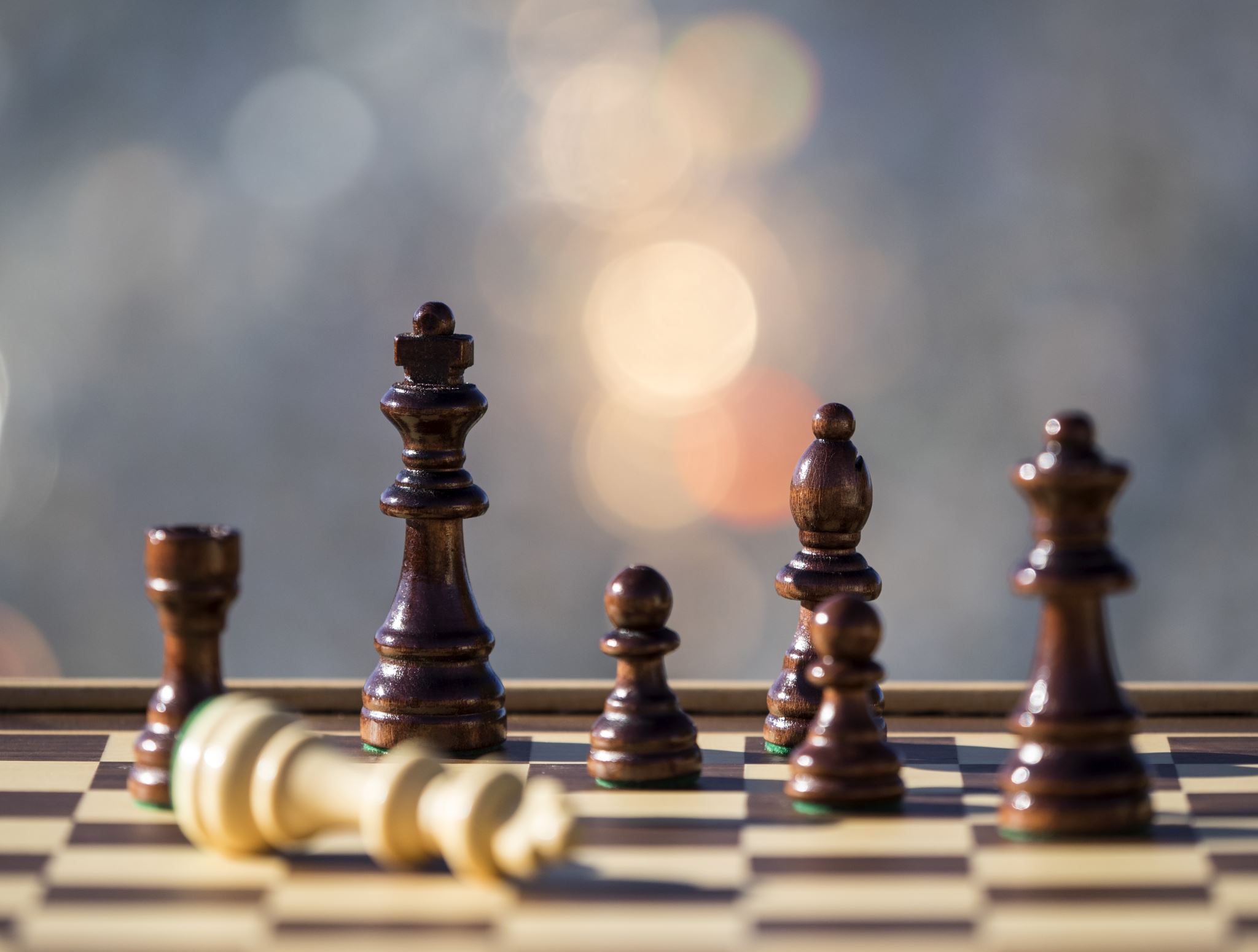 Now is the time for leadership, not retrenchment.  

In the face of new challenges, we have opportunities.  Seize them.
A Moment for Leadership
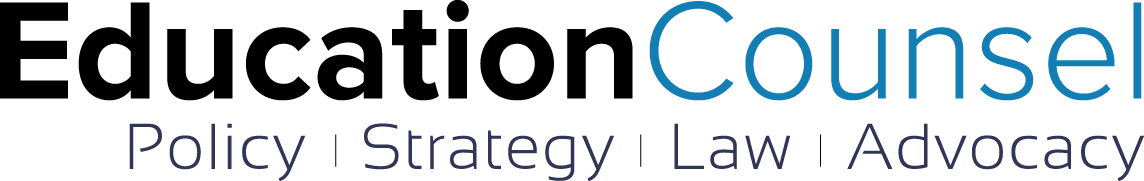 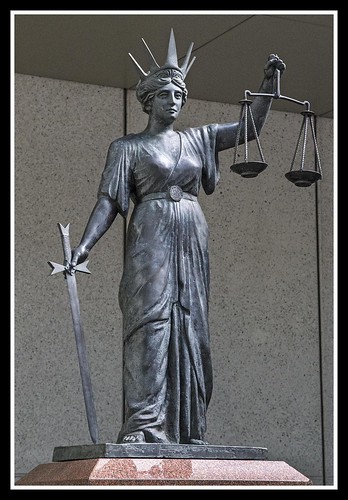 Not Legal Advice

Preliminary Analysis…More to Come
The Court’s opinion is complex and our analysis is preliminary, still subject to further refinement. 

Nothing in this presentation should be construed as legal advice, which is highly fact- and context-specific.  We elevate key points of interpretation and practice as general guidance to consider as you consult with your counsel.
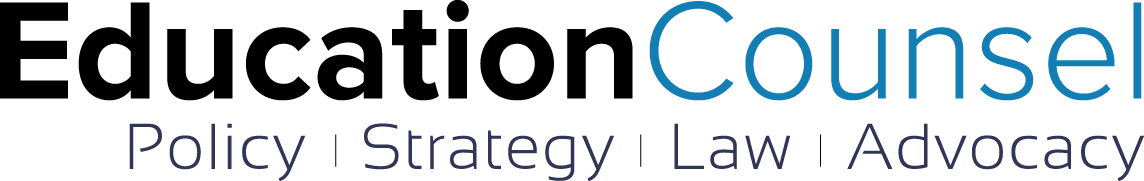 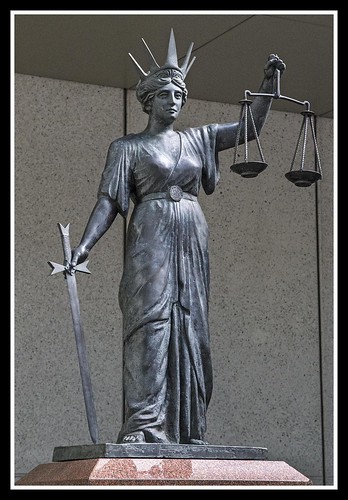 Preliminary Analysis on Which Presentation is Based
https://educationcounsel.com/?publication=educationcounsels-preliminary-guidance-regarding-the-u-s-supreme-courts-decision-in-sffa-v-harvard-and-sffa-v-unc
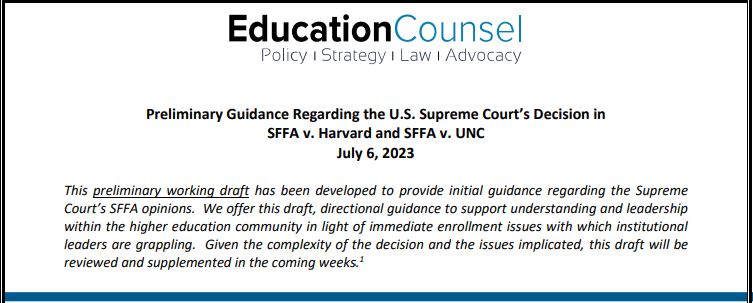 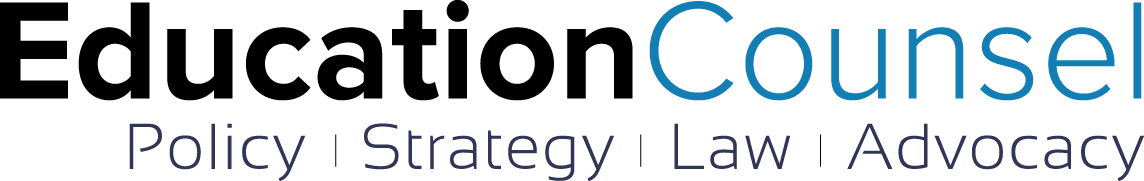 The Court’s Ruling
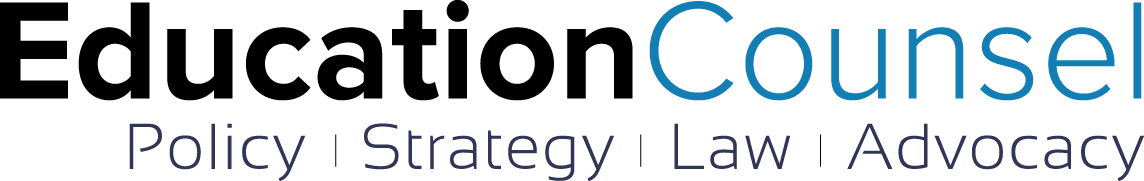 The Top Takeaways
The Court Ruling
The Court Ruling
What the Court Did Not Expressly Address
Policy and Practice Implications
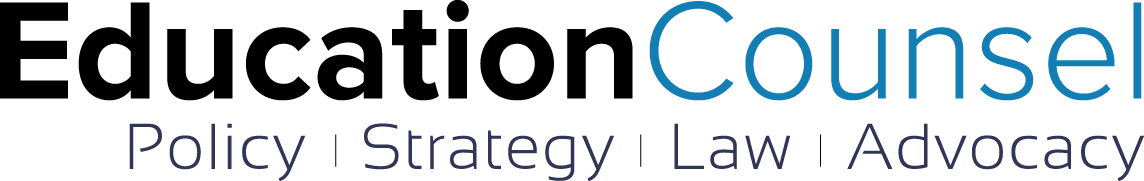 Back to Basics:  Definitions
How Definitions May Translate
The Race Continuum:  The Relevance of Race In Applications
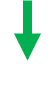 Identity Dependent
“Check the Box” 
Racial Status
Race-Neutral, Experience-Related Qualities
Quality associated with experience of race in a person’s own life journey relevant to mission
Race-Neutral Qualities: Subject, Expertise, or Action 
Issues of race or equity as subject of actions of commitment or knowledge relevant to mission
Implications: Admissions
Implications: Financial Aid and Scholarships
Implications: Outreach and Recruitment
Strategies and Action Steps
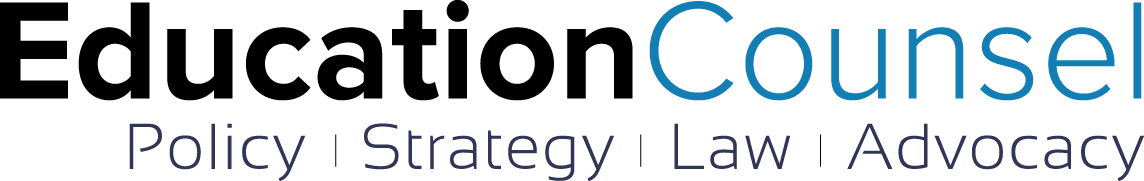 A Comprehensive Enrollment Policy Evaluation
Mission-Focused, Aligned and Integrated
Key Strategies and Action Steps
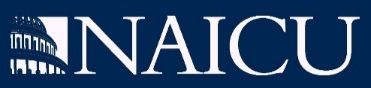 Q&A
Jody Feder
Director of Accountability and Regulatory Affairs
NAICU
Jody@NAICU.edu
Art Coleman
Managing Partner
EducationCounsel LLC
art.coleman@educationcounsel.com